Chapter 7
Financial Documents
Income Statement 
Balance Sheet
Income Statement
A financial form that includes all of the money we have made ( revenue) and shows all of the money that we have spent.
It is also a form that is easier for people to understand versus the mess of a worksheet. In other words, it is easier for the regular person to read and understand.
In bigger businesses it is used to show potential stockholders how well the company is doing…
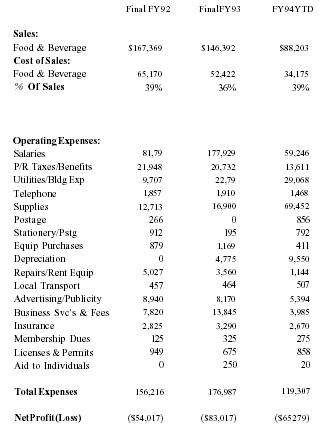 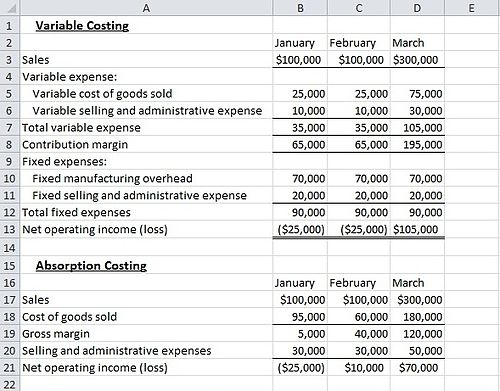 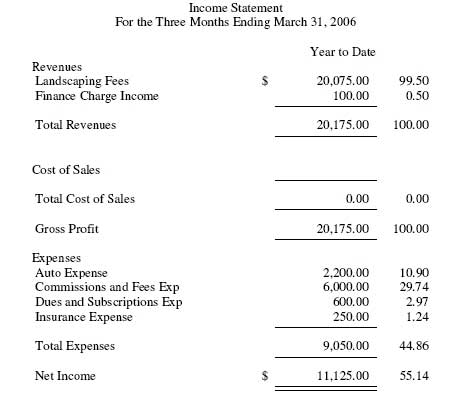 Income statements come in all shapes and sizes…..
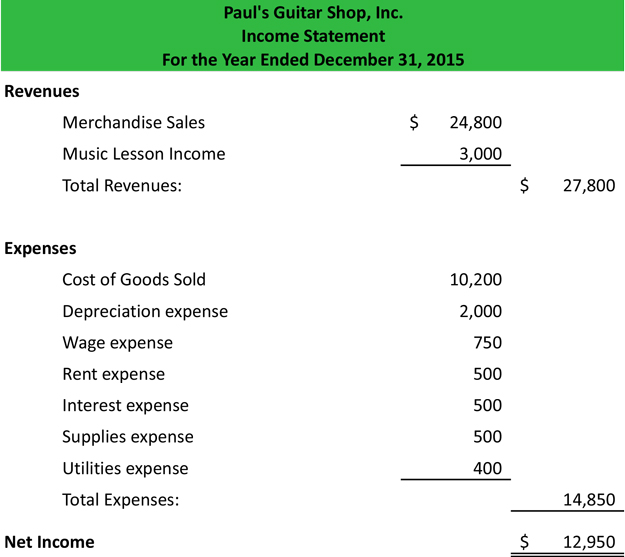 So How do we create this statement???
Name of Company
So How do we create this statement???
Income Statement
For month ending Dec 31, 20xx
How do I know this is right??
Revenue
100%
Sales
3100
Expenses
425
Advert Expense
200
Insurance Exp
250
Misc. Expense
1100
Rent Expense
445
Supplies Expense
440
Utilities Expense
92.3%
2860
Total Expense
7.7%%
240
Net Income
Balance Sheet
Again another Financial form to make it easier for people to understand what Assets we have, Bills we pay, and how much the owner’s worth is in the business
So How do we create this statement???
Beginning Capital Balance    5050
+ Net Income or – Net Loss       240
Drawing Account                    300
New Capital Balance           4990
Name of Company
Name of the sheet
Date
Assets
Liabilities